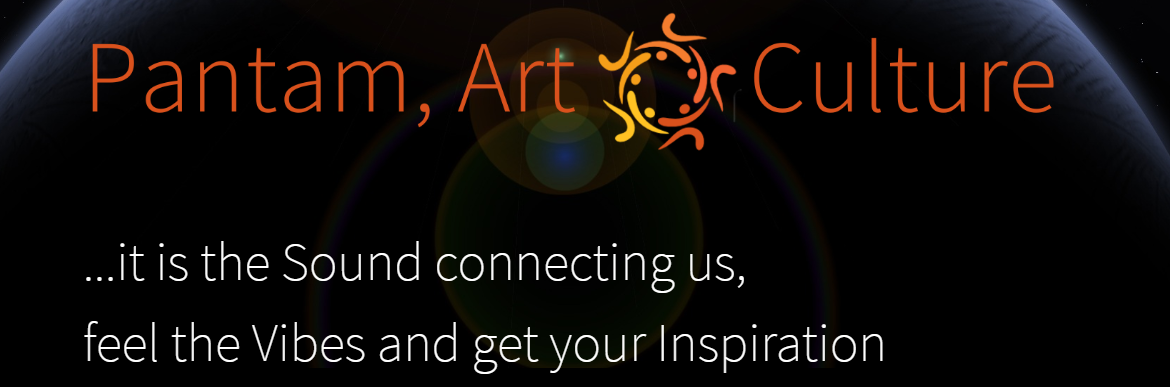 Außerschulisches Praktikum
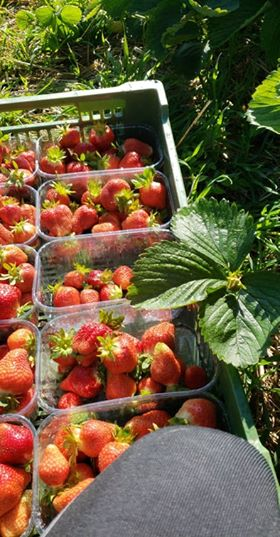 Gemeinnütziger Verein: Pantam Art & Culture 
Erdbeerernte:  Derntl
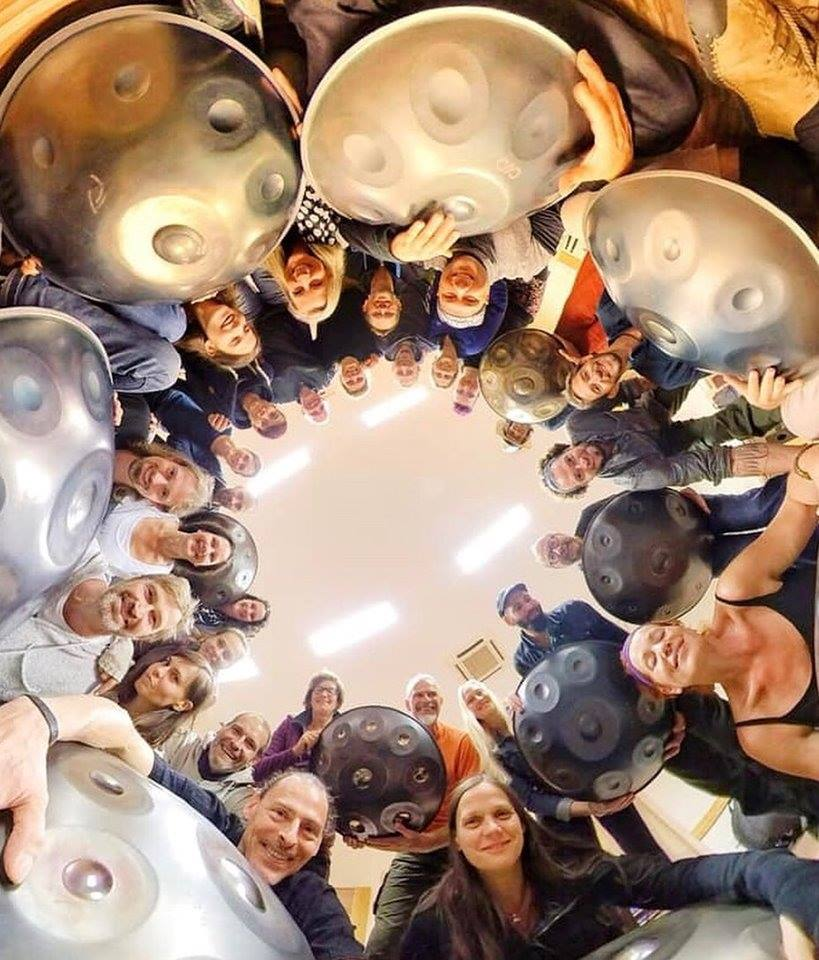 Pantam, Art & Culturewww.pantam.at
Der Verein ist nicht auf Gewinn ausgerichtet und verfolgt ausschließlich und unmittelbar gemeinnützige Zwecke.
Österreich sowie international tätig
Die Förderung, Unterstützung und Begleitung der persönlichen Weiterentwicklung durch die Organisation und die Durchführung von künstlerisch-kulturell-kreativen Angeboten ist ein grundsätzliches Ziel des Vereins. Im Zentrum der Vereinsaktivitäten steht das Musikinstrument „Pantam“ (andere Bezeichnungen sind Handpan, Hang oder Sound Sculpture).
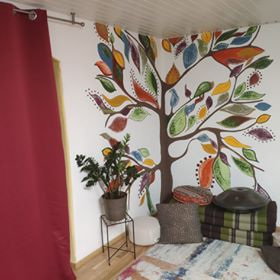 ♫ Rhythmus- Tutorials ⌂ Seminarraumgestaltung♫ Musikprojekt: Naturinstrumente
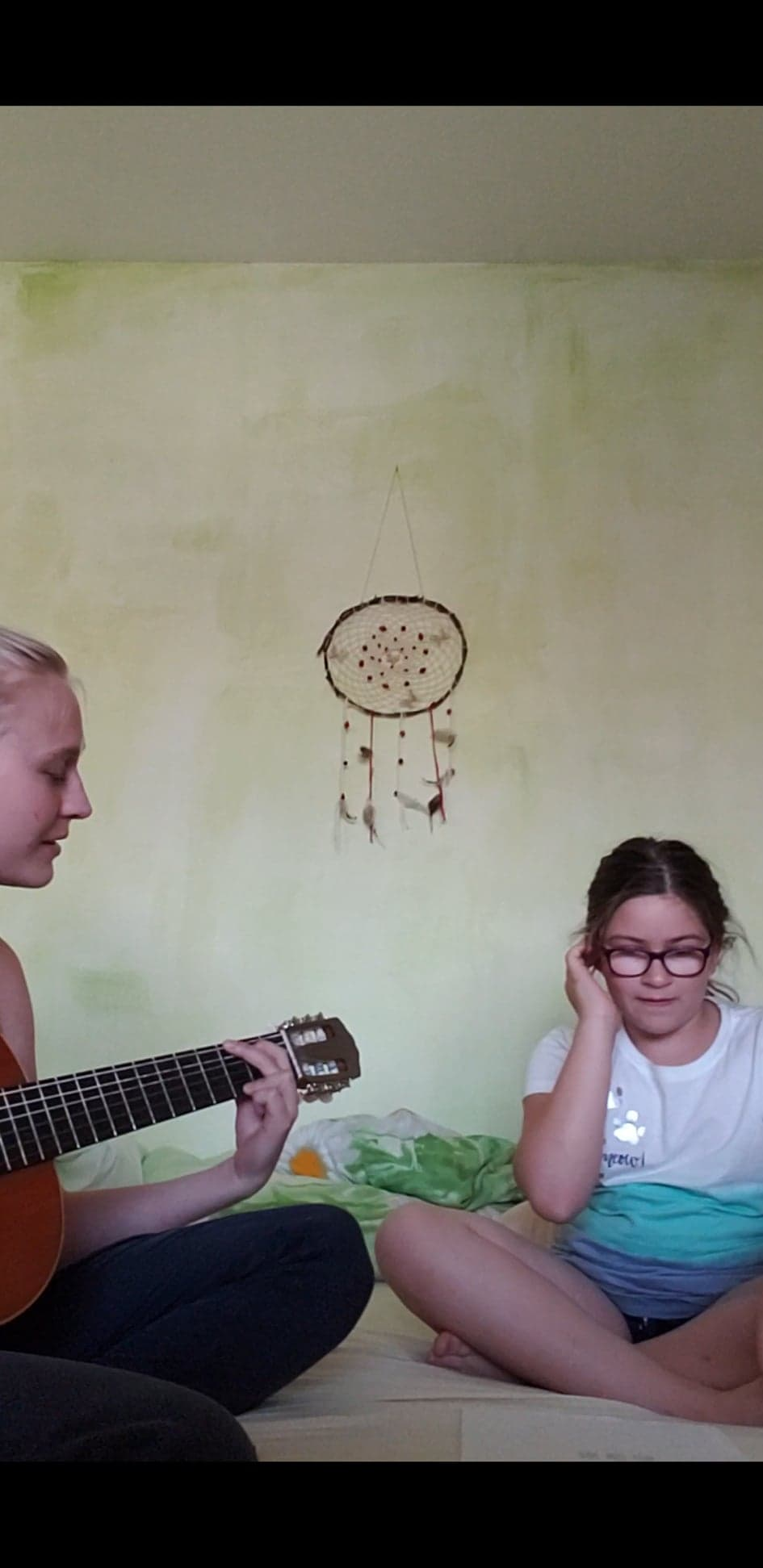 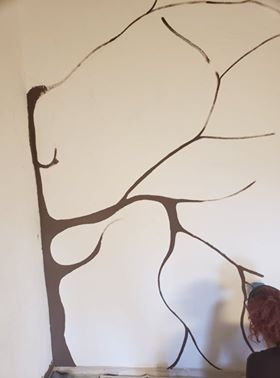 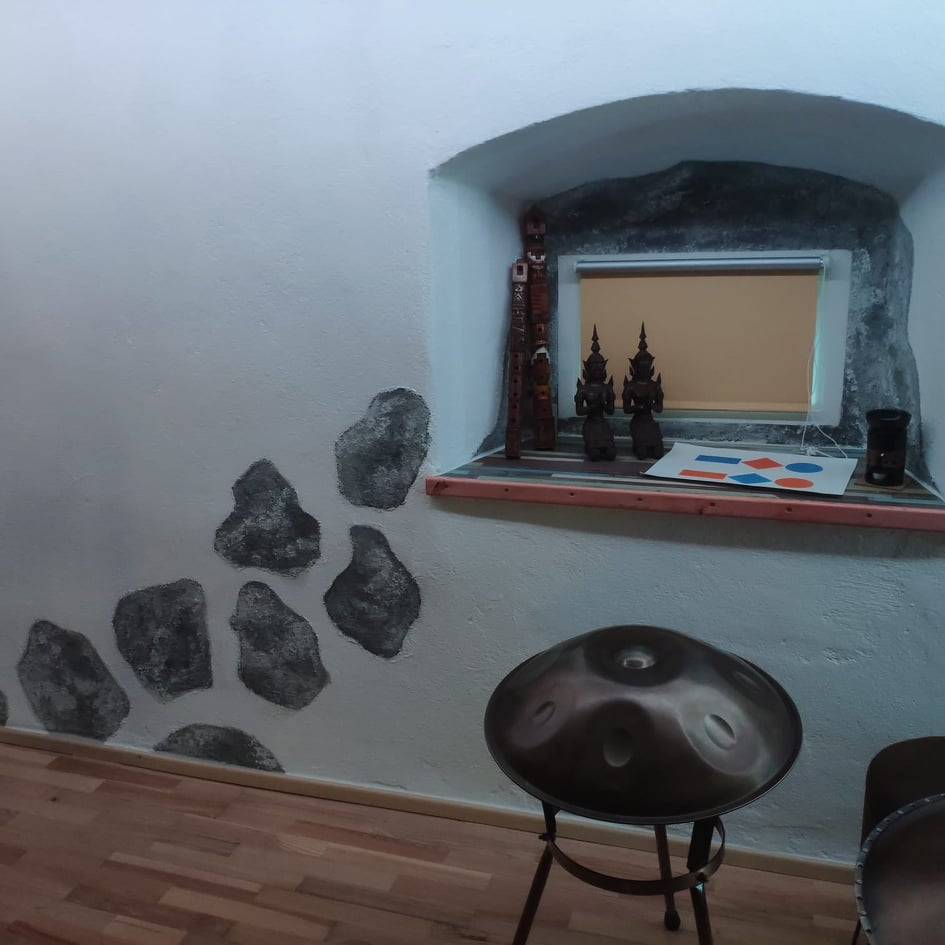 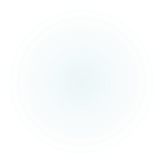 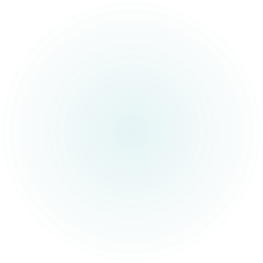 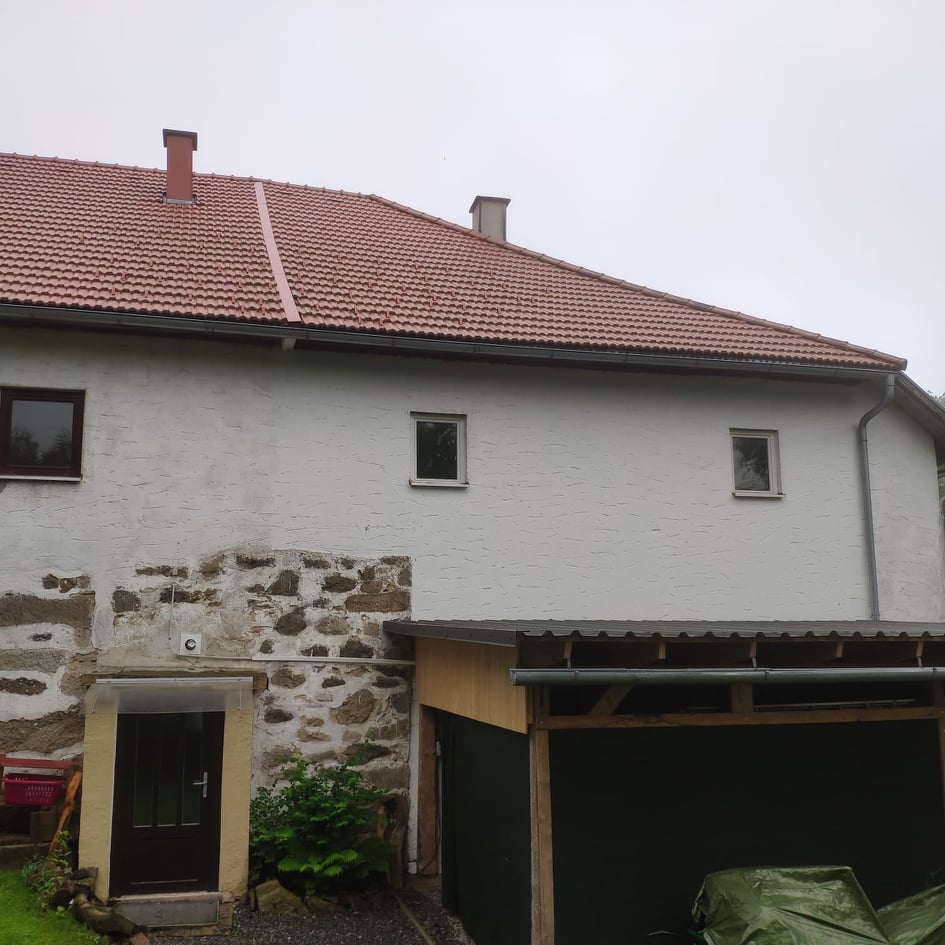 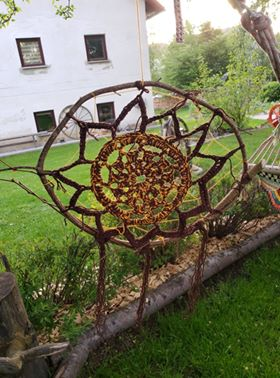 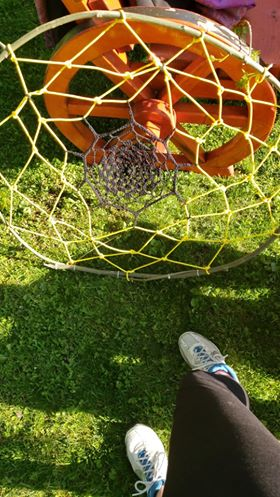 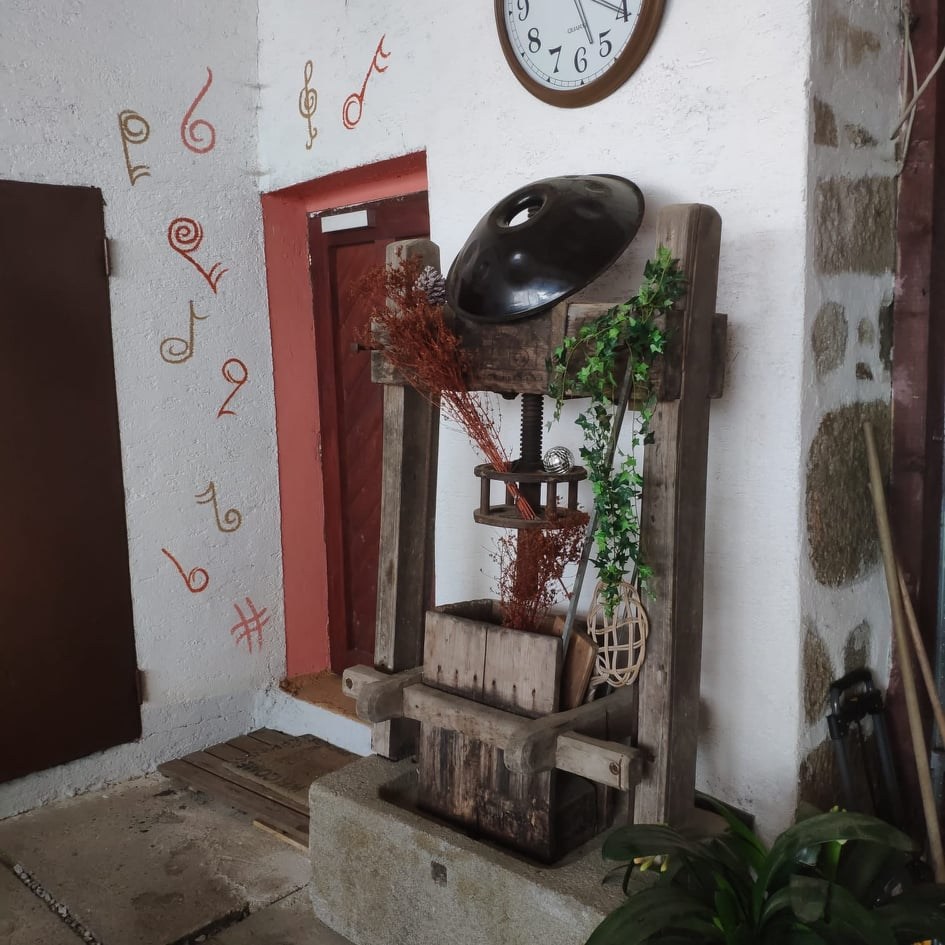 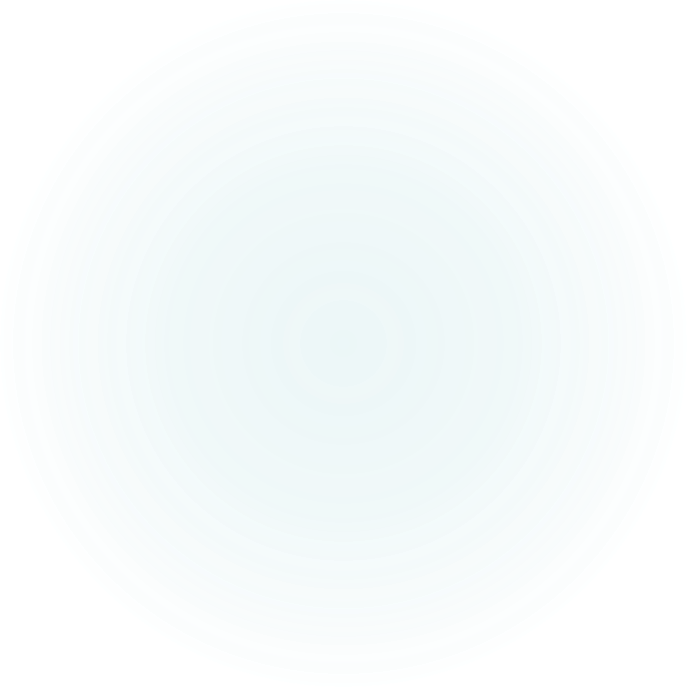 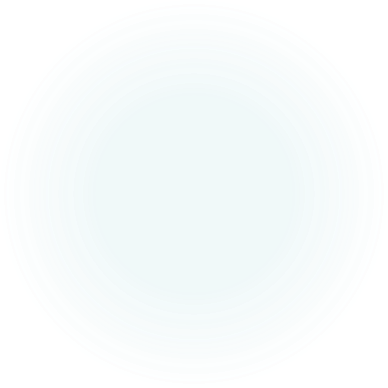 ⌂ Gartengestaltung: mit Hinblick auf Kunstworkshops mit Kinder⌂ Projekt: Außenfassade
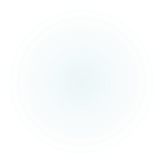 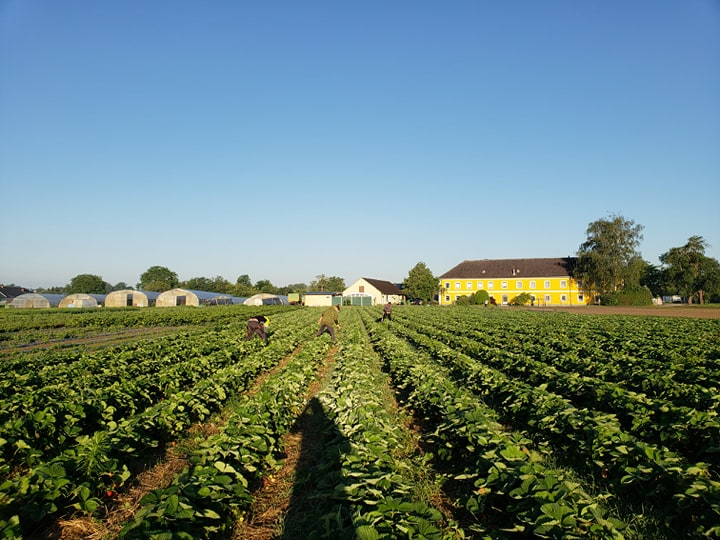 Erdbeerernte
ABLAUF:
Jeden Wochentag ab 6:00 Uhr werden die Erdbeeren gepflückt und später im eigenen Hofladen und an etwaige andere Firmen/ Restaurants verkauft.
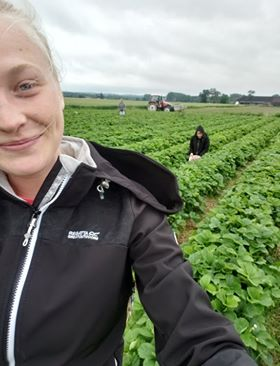 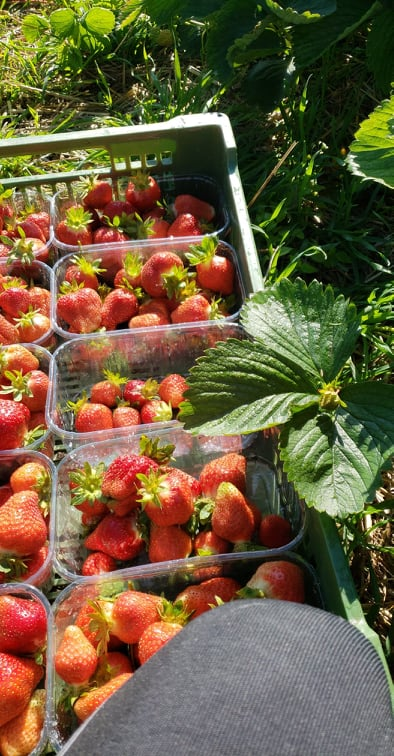 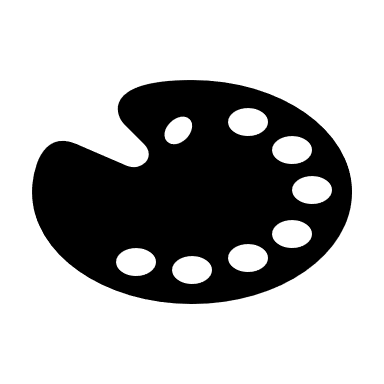 Danke für eure Aufmerksamkeit
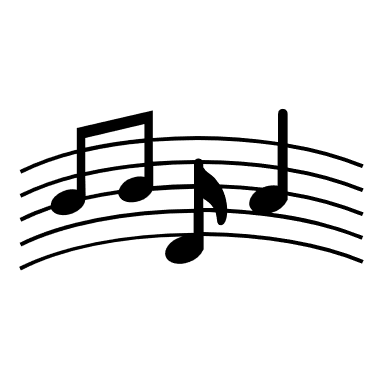 Julia Zoister 
01681867